LA FORCE D’EXERCER LE GOUVERNEMENT
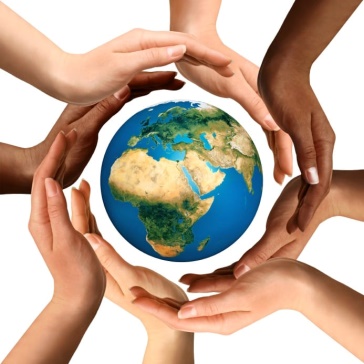 CHANGER LE PARADIGME
SYNODAL
RECONNAISSANCE
STRUCTURE DE GOUVERNEMENT